Структурное подразделение «Детский сад №11 комбинированного вида» МБДОУ «Детский сад «Радуга» комбинированного вида» Рузаевского муниципального района
«Мнемотехника – как один из методов развития речи».
Подготовила и провела:  
Кулакова О. В.,
Учитель-логопед.
Мнемотехника
Мнемотехника – система приемов, облегчающих запоминание и увеличивающих объем памяти.
Основной «секрет» мнемотехники
Язык мозга – это зрительные образы.
«Учите ребенка каким-нибудь неизвестным ему пяти словам – он будет долго и напрасно мучиться, но свяжите двадцать таких слов с картинками, и он их усвоит на лету». 
                                       К.Д. Ушинский
Известные приемы мнемотехники.
Для запоминания цветов радуги: 
КАЖДЫЙ ОХОТНИК ЖЕЛАЕТ ЗНАТЬ, ГДЕ СИДИТ ФАЗАН.

КАК ОДНАЖДЫ ЖАК-ЗВОНАРЬ ГОРОДСКОЙ СЛОМАЛ ФОНАРЬ.

КАЖДЫЙ ОФОРМИТЕЛЬ ЖЕЛАЕТ ЗНАТЬ, ГДЕ СКАЧАТЬ ФОТОШОП.
Известные приемы мнемотехники.
Для запоминаний правил русского языка: 

УЖ ЗАМУЖ НЕВТЕРПЕЖ. 

ЦЫГАН НА ЦЫПОЧКАХ ЦЫКНУЛ ЦЫПЛЕНКУ: «ЦЫЦ!»
Названия мнемотехники.
Сенсорно-графические схемы; 
Предметно-схематические модели;
Блоки-квадраты;
Коллажи; 
Схемы составления рассказов;
Мнемотаблицы.
Цели использования мнемотехники:
Развитие связной речи; 
Преобразование абстрактных символов в образы;
Развитие мелкой моторики рук; 
Развитие основных психических процессов; 
Сокращение времени обучения.
Мнемотаблицы
Мнемотаблица – это схема, в которую заложена определенная информация. 

Виды мнемотаблиц: 
Развивающие; 
Обучающие.
Мнемоквадраты.
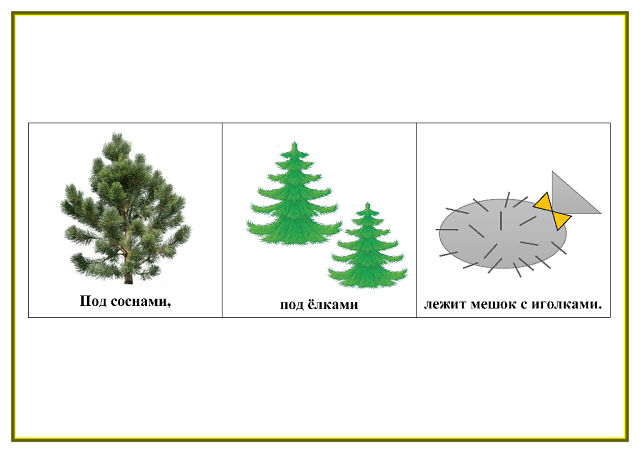 Мнемотаблица – загадка.
Мнемодорожка.
Мнемотаблица - чистоговорка.
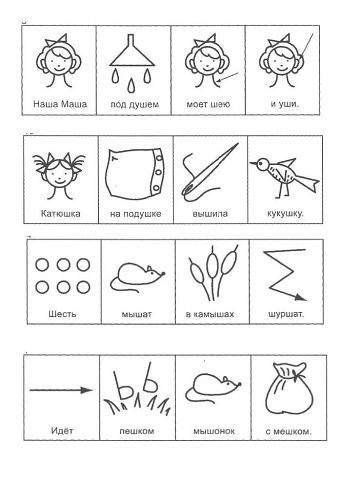 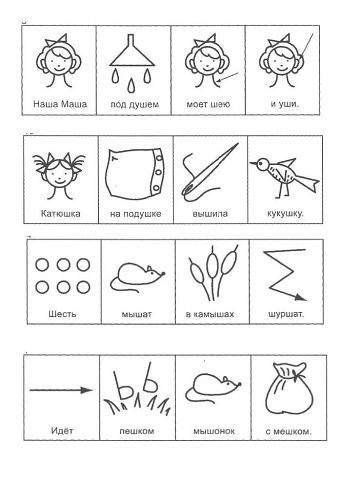 Мнемодорожка.
Мнемотаблица для проведения  			артикуляционной гимнастики.
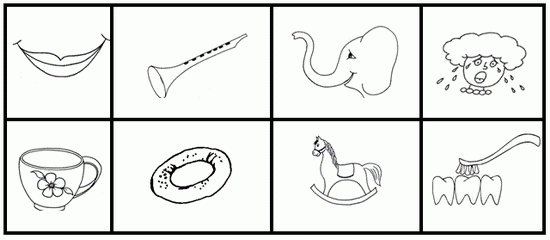 Мнемотаблицы
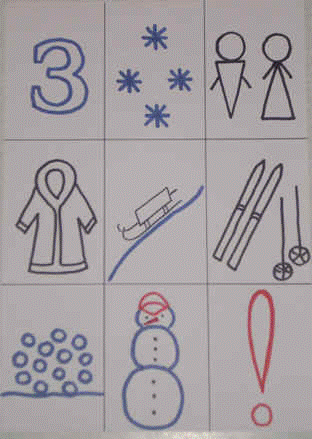 Мнемотаблица для составления описательного       рассказа о зиме.
Мнемотаблицы
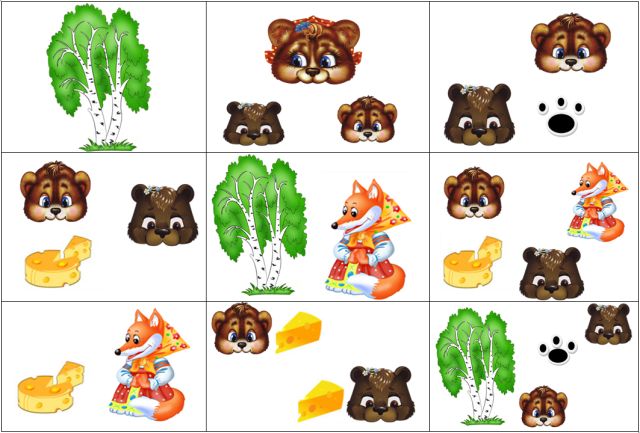 Мнемотаблица - сказка «Два жадных медвежонка».
Мнемотаблицы
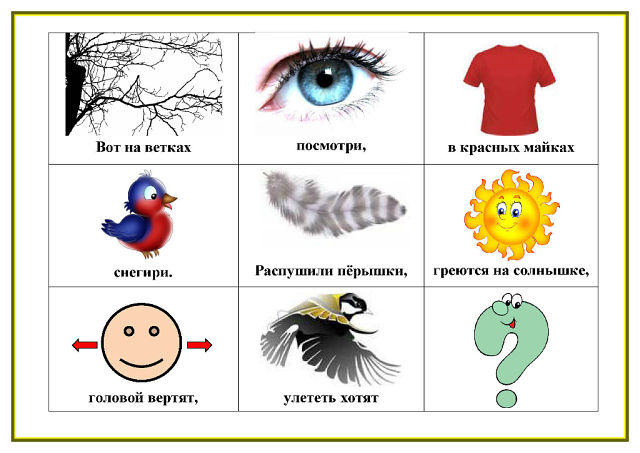 Мнемотаблица - стихотворение.
Мнемопоговорка
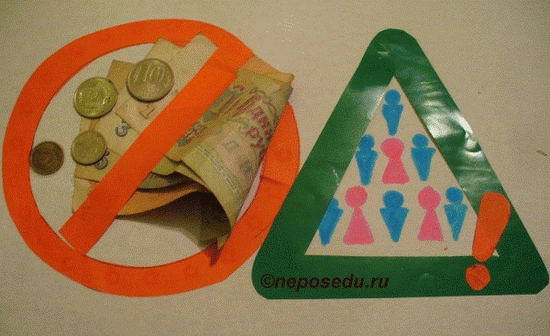 Отгадай поговорку?
Мнемозагадка
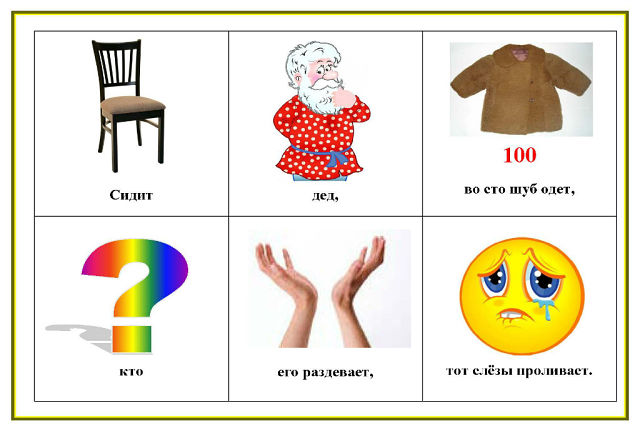 Отгадай загадку?
Создание мнемотаблицы
Зайку бросила хозяйка, 
Под дождем остался зайка.
Со скамейки слезть не смог -  
Весь до ниточки промок.
Создание мнемотаблицы
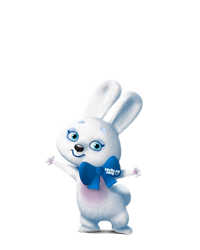 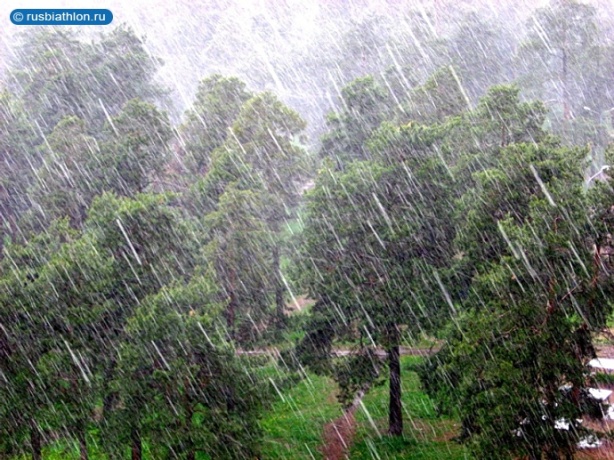 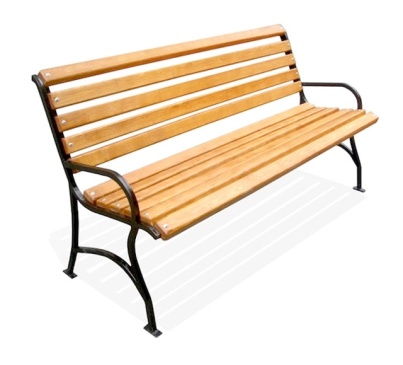 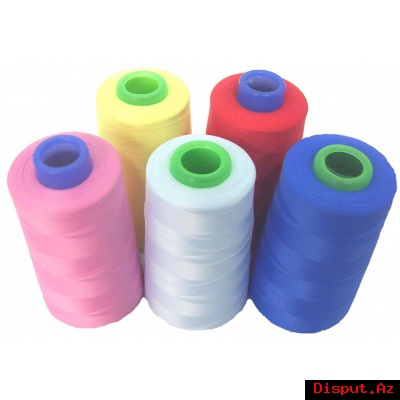 Формы педагогической деятельности
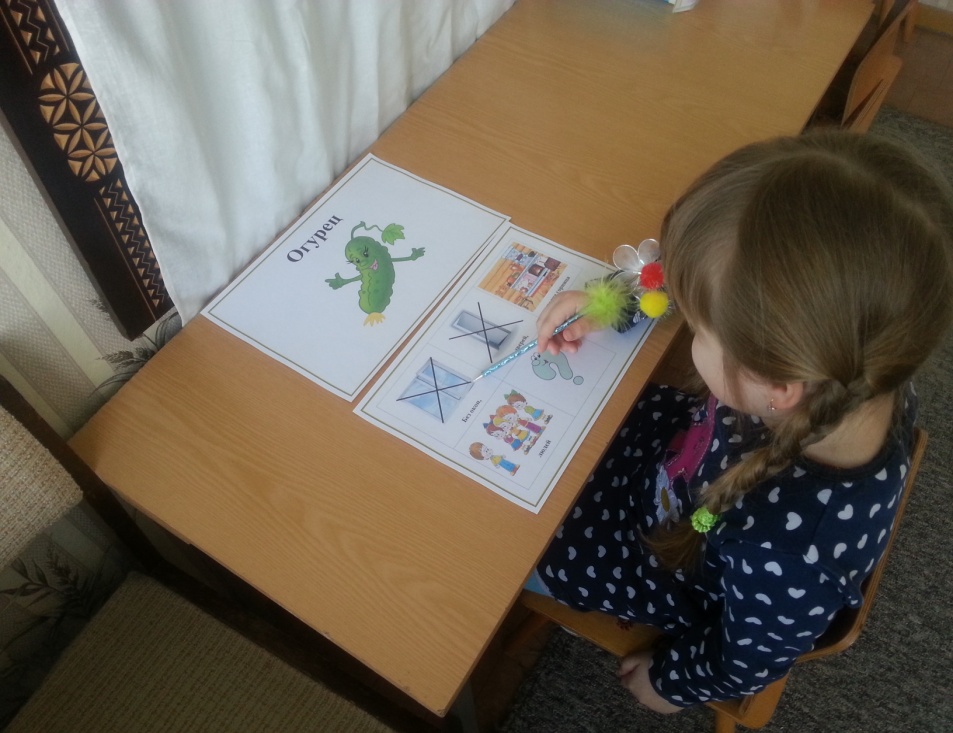 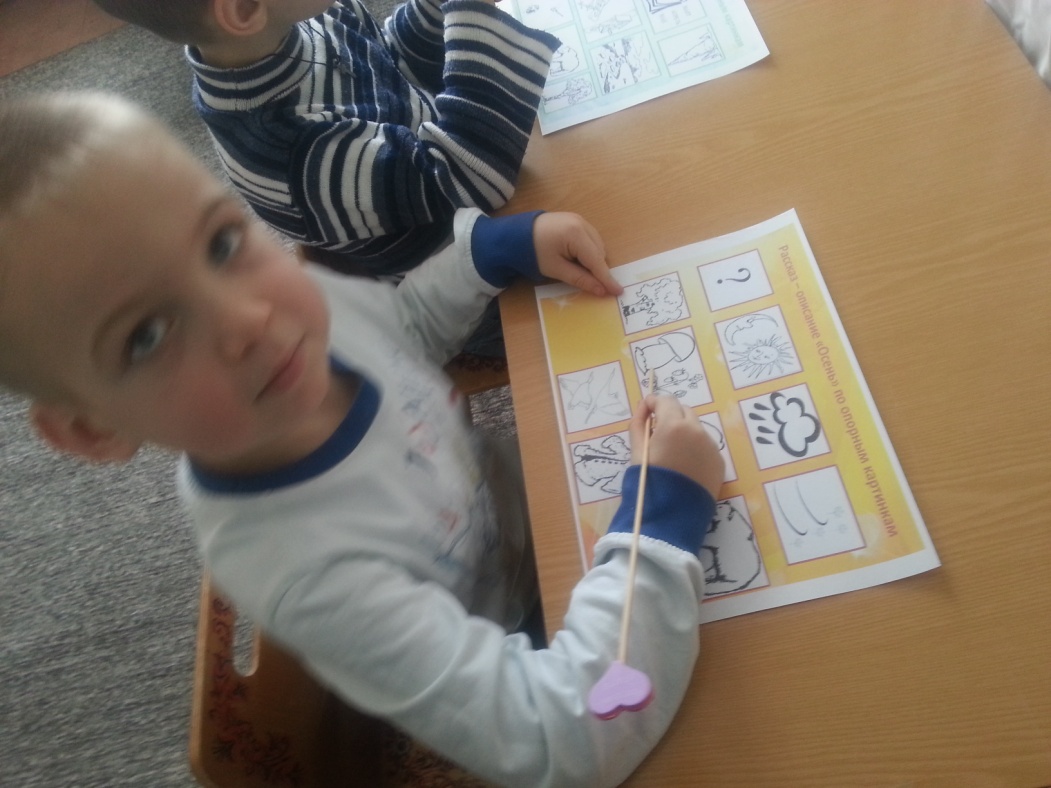 Формы педагогической деятельности
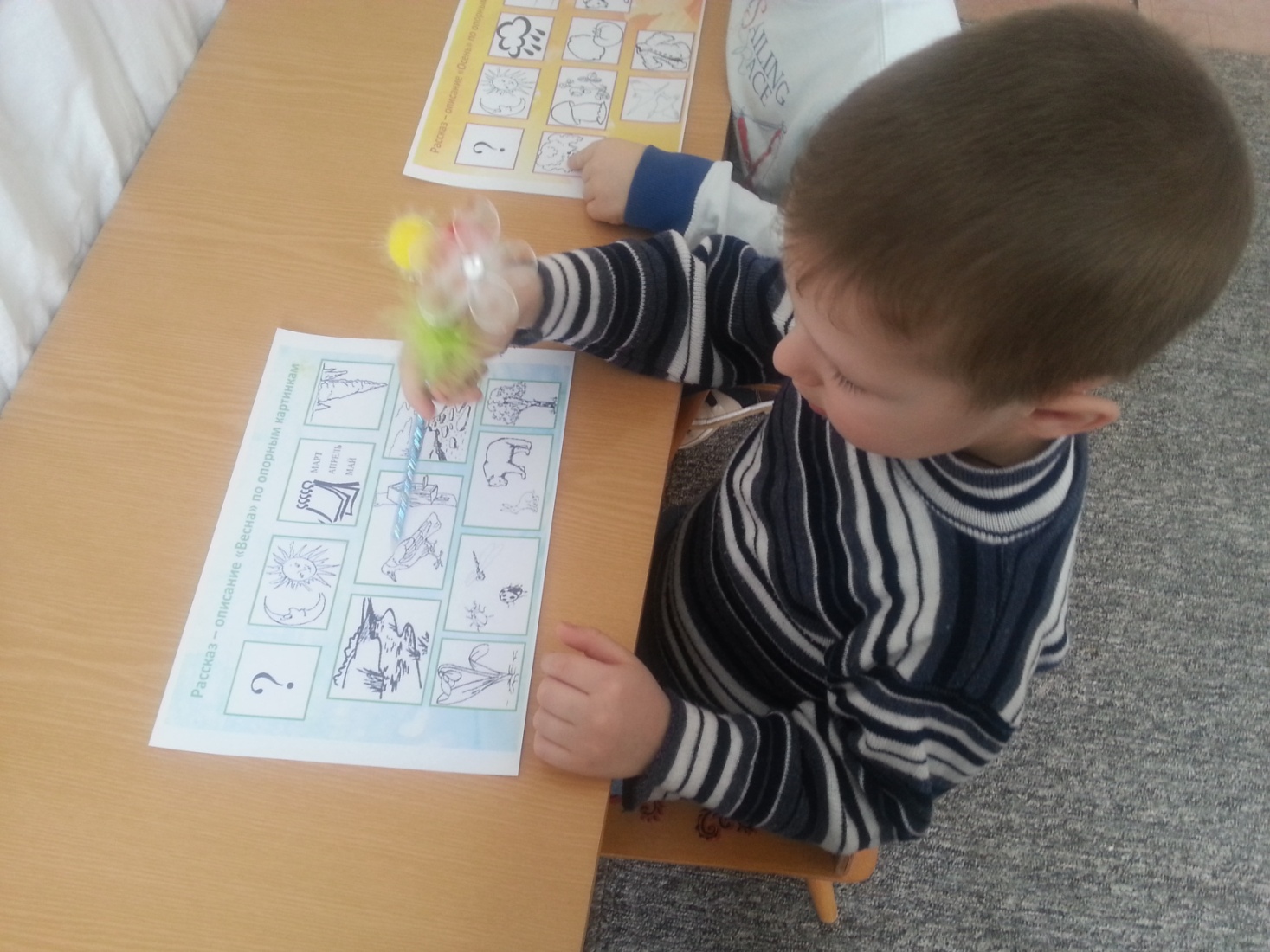 Формы педагогической деятельности
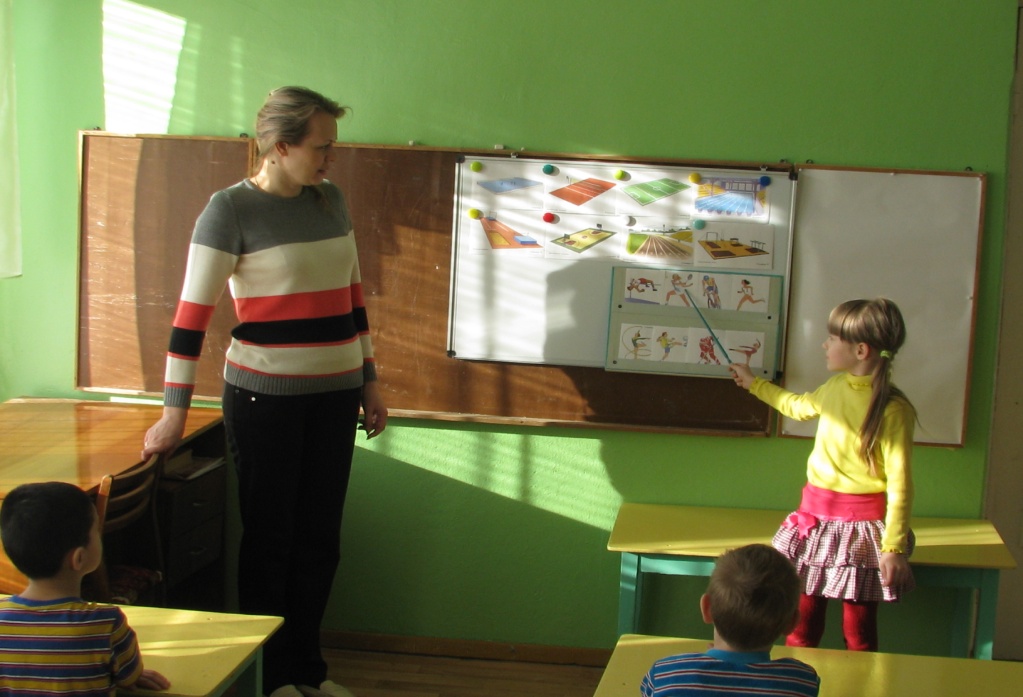 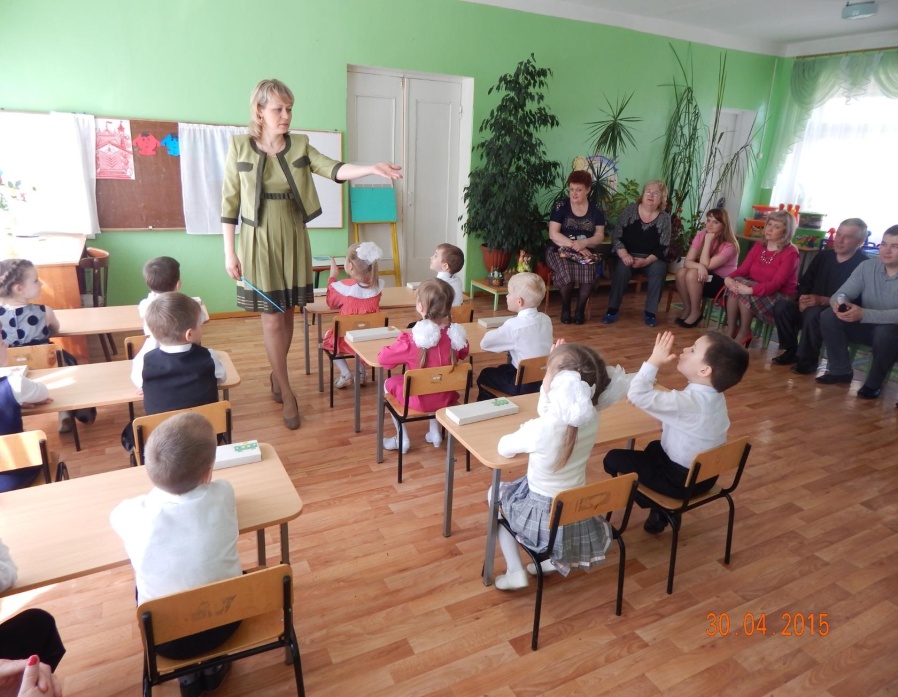 Формы педагогической деятельности
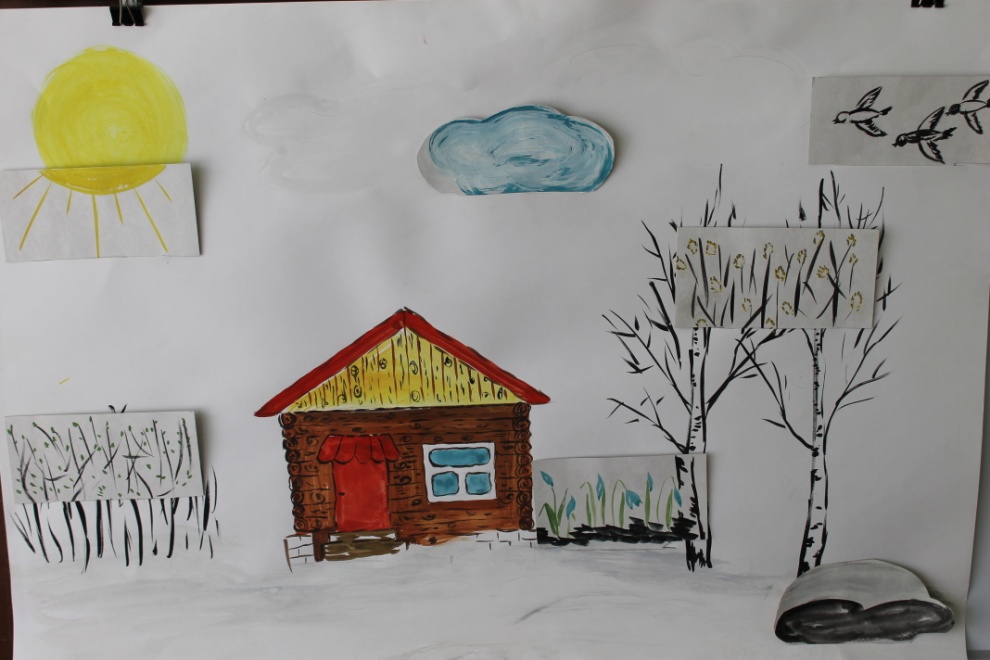 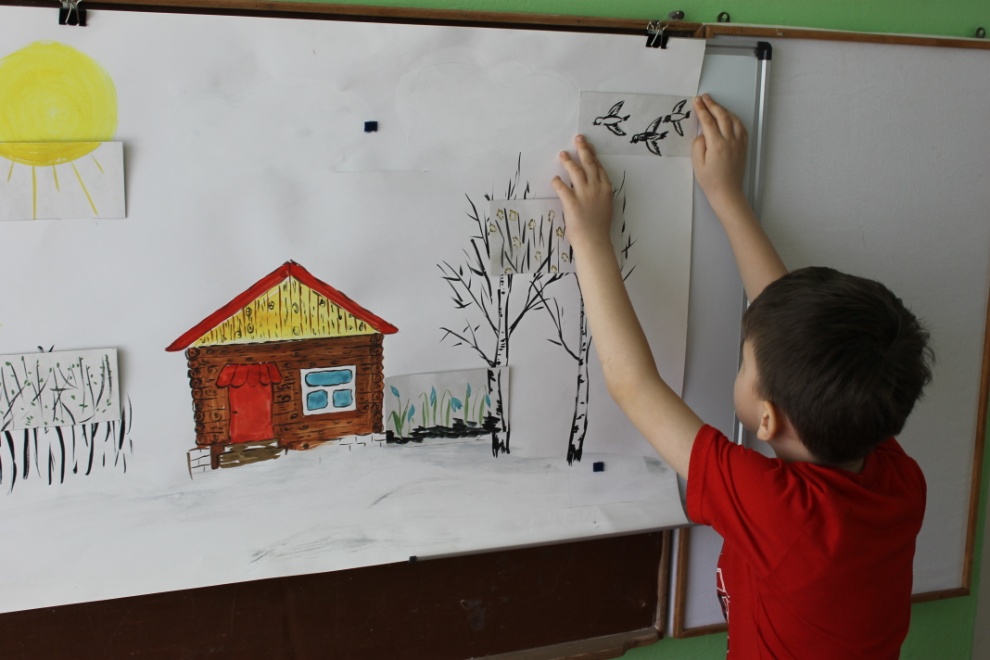 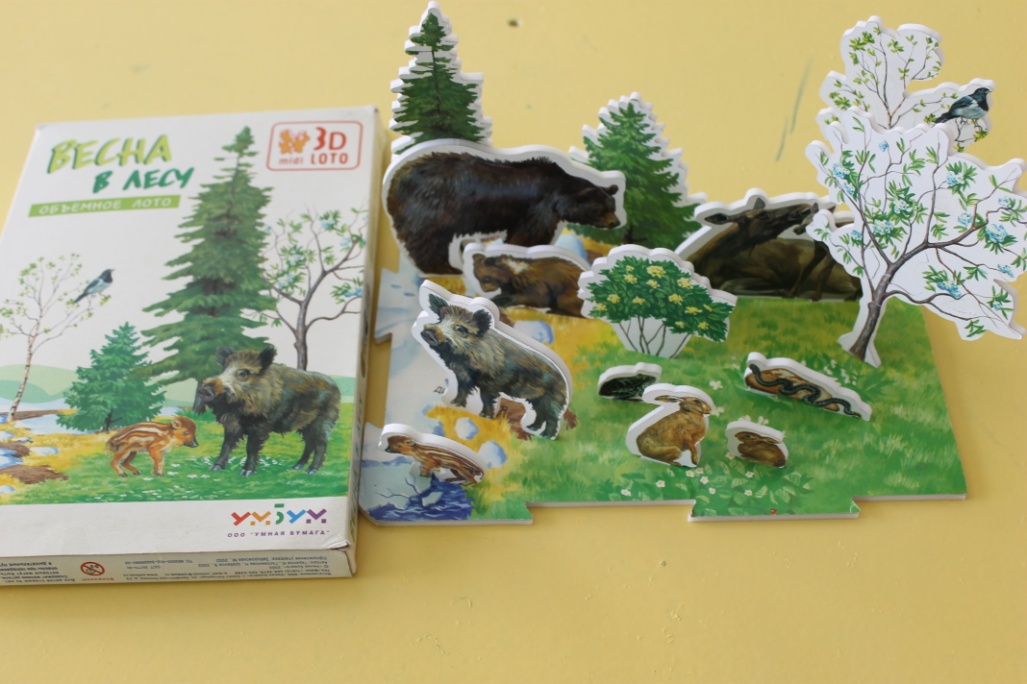 Формы педагогической деятельности
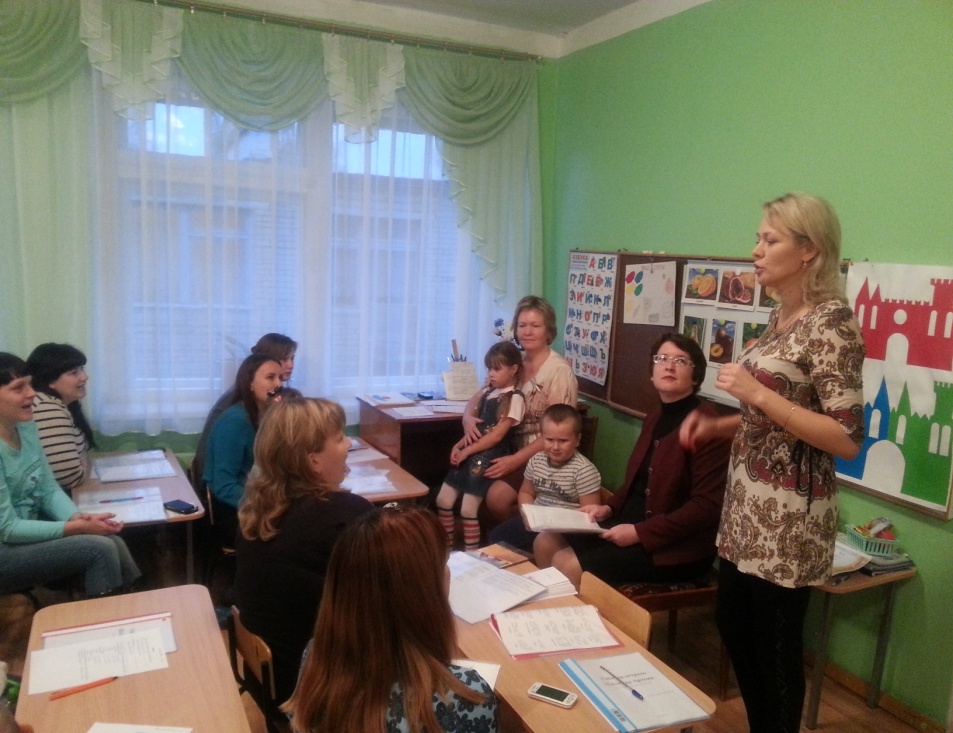 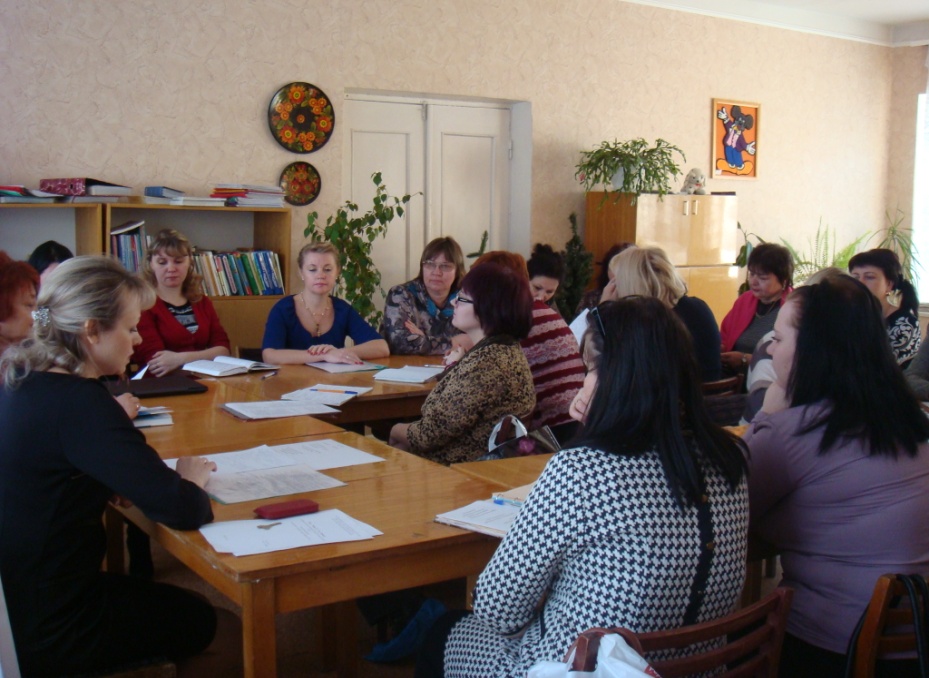 Спасибо за внимание!